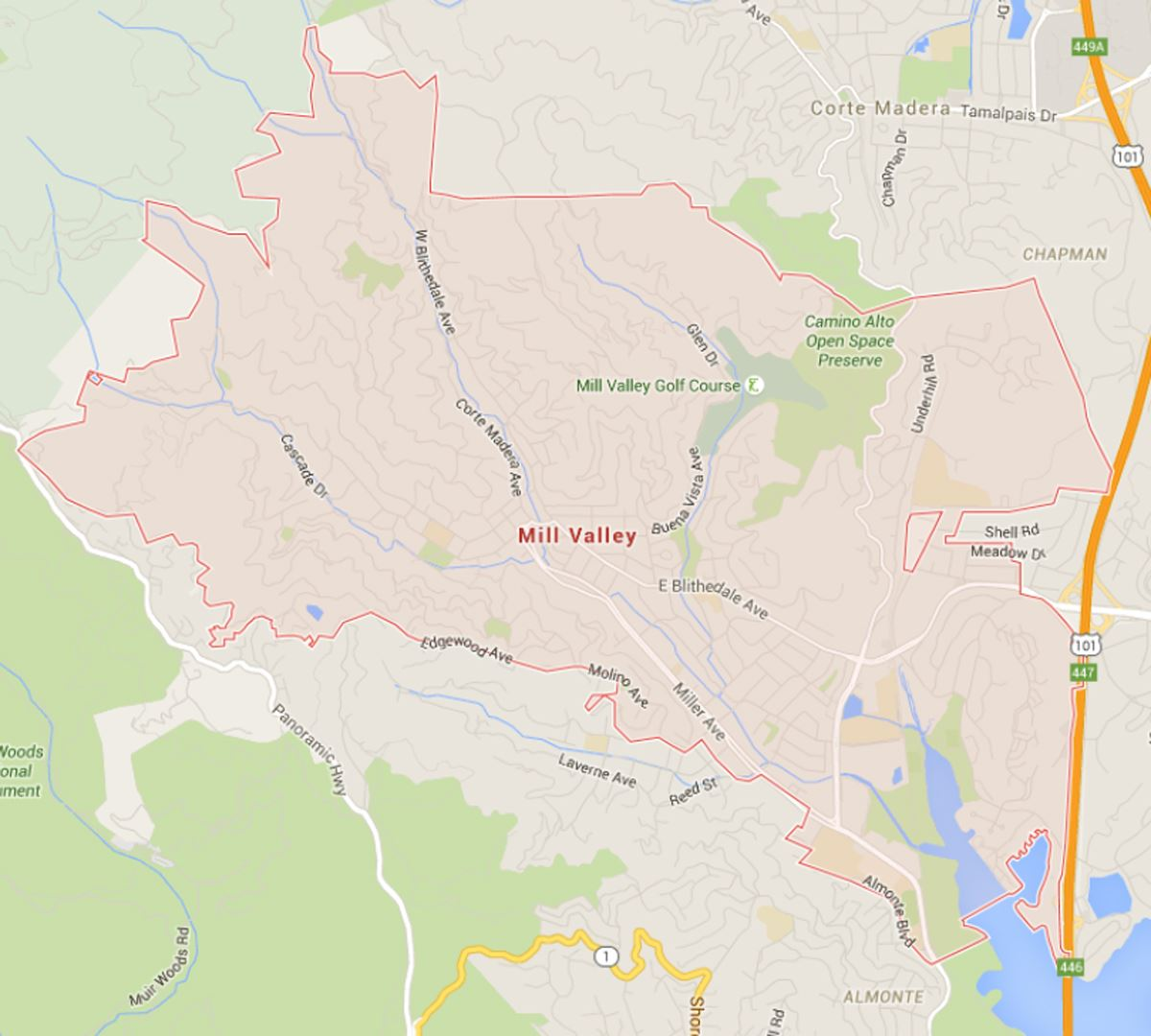 MILL VALLEY 2022 CURRENT & PROPOSED 
ASSISTED FAMILY HOUSING INVENTORY
100% LOCATED EAST OF CAMINO ALTO
FAMILY 
Alto Station 
17 Units
Proposed
1 Hamilton 40+ Units
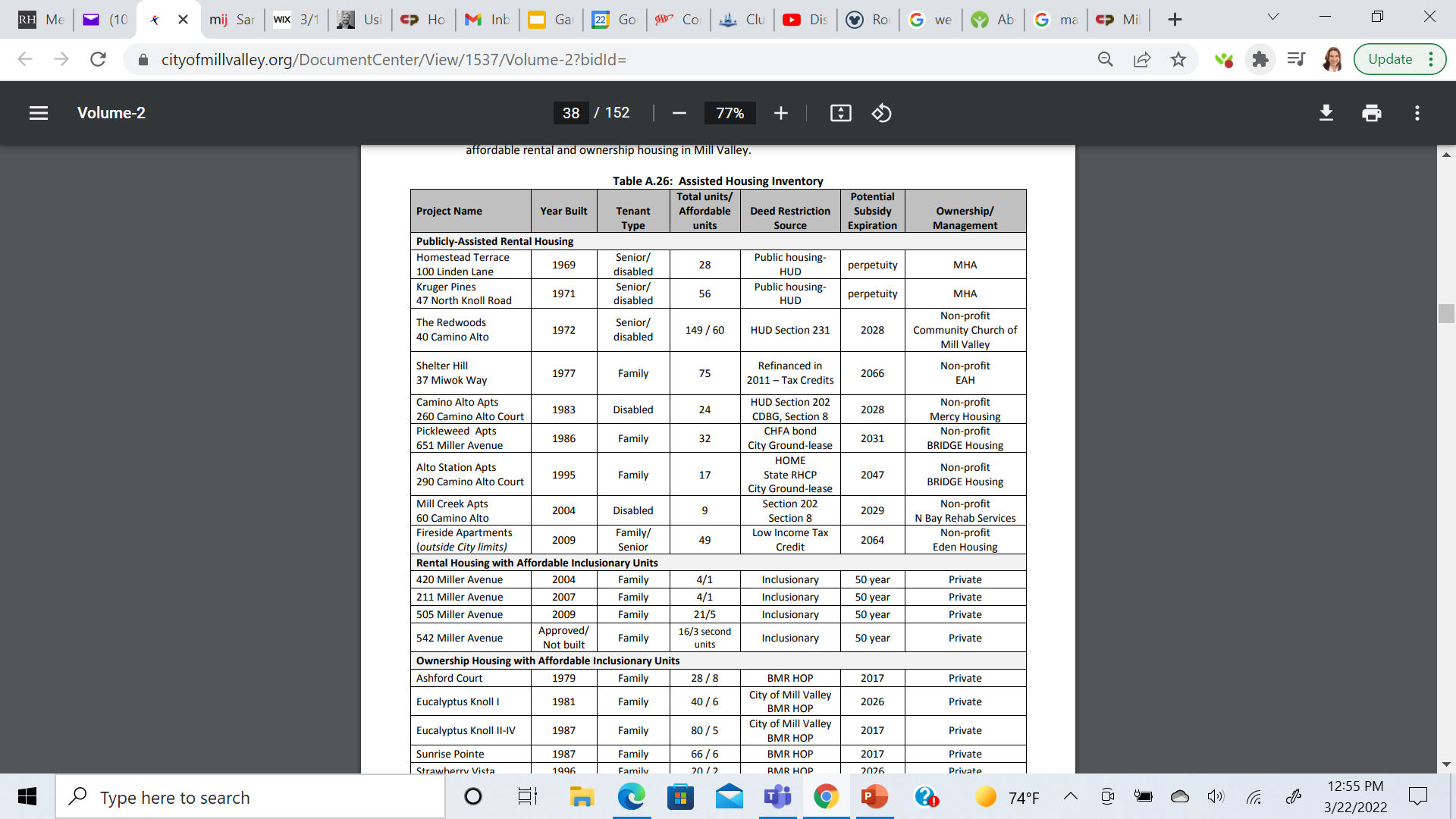 FAMILY Shelter Hill 75 Units
FAMILY Pickleweed32 Units
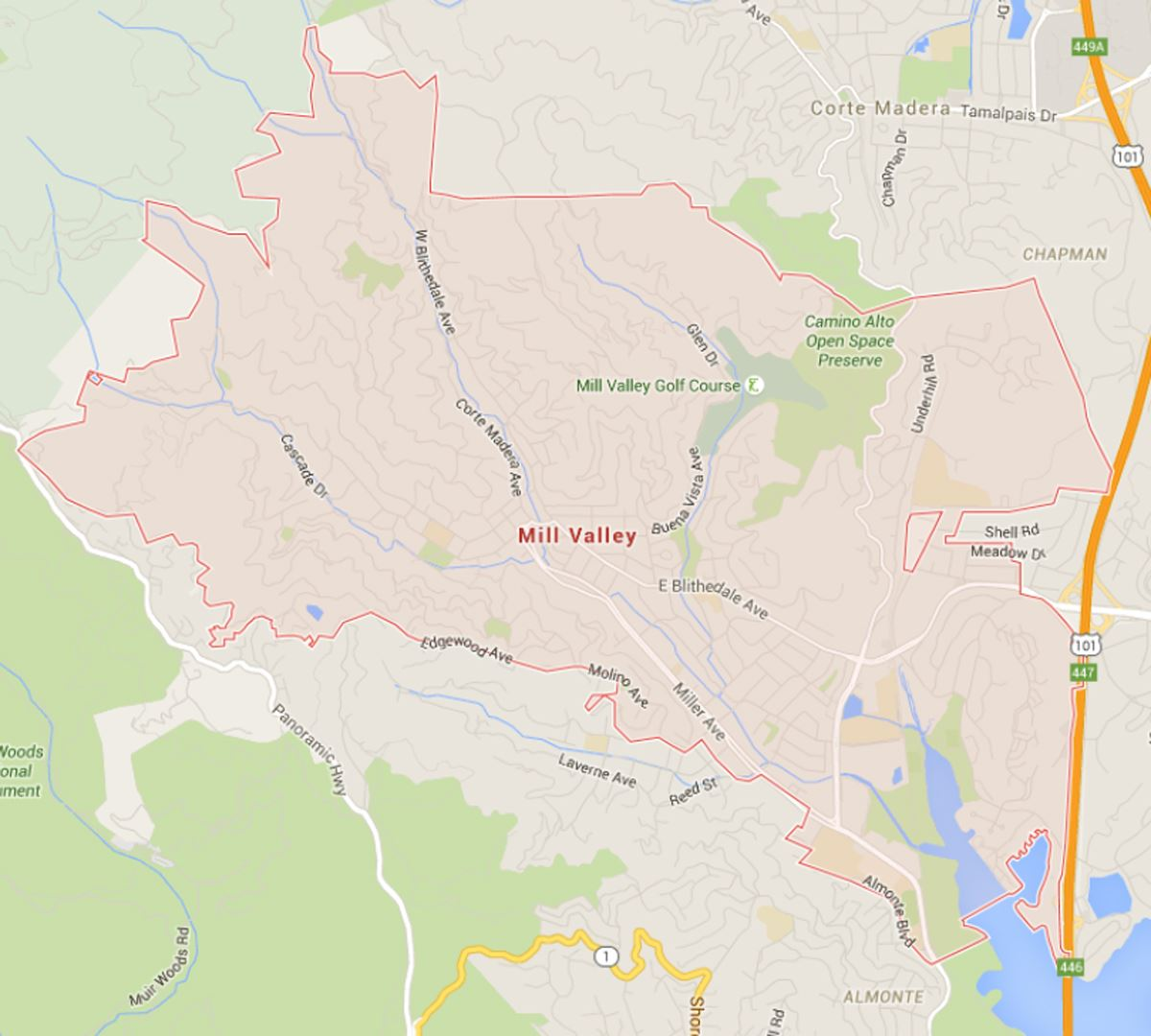 MILL VALLEY 2022 CURRENT & PROPOSED 
ASSISTED SENIOR/DISABLED HOUSING INVENTORY
92% LOCATED EAST OF CAMINO ALTO
SENIOR / DISABLED
Kruger Pines 
56 Units
DISABLED 
Camino Alto Apts
24 Units
Proposed
1 Hamilton 40+ Units
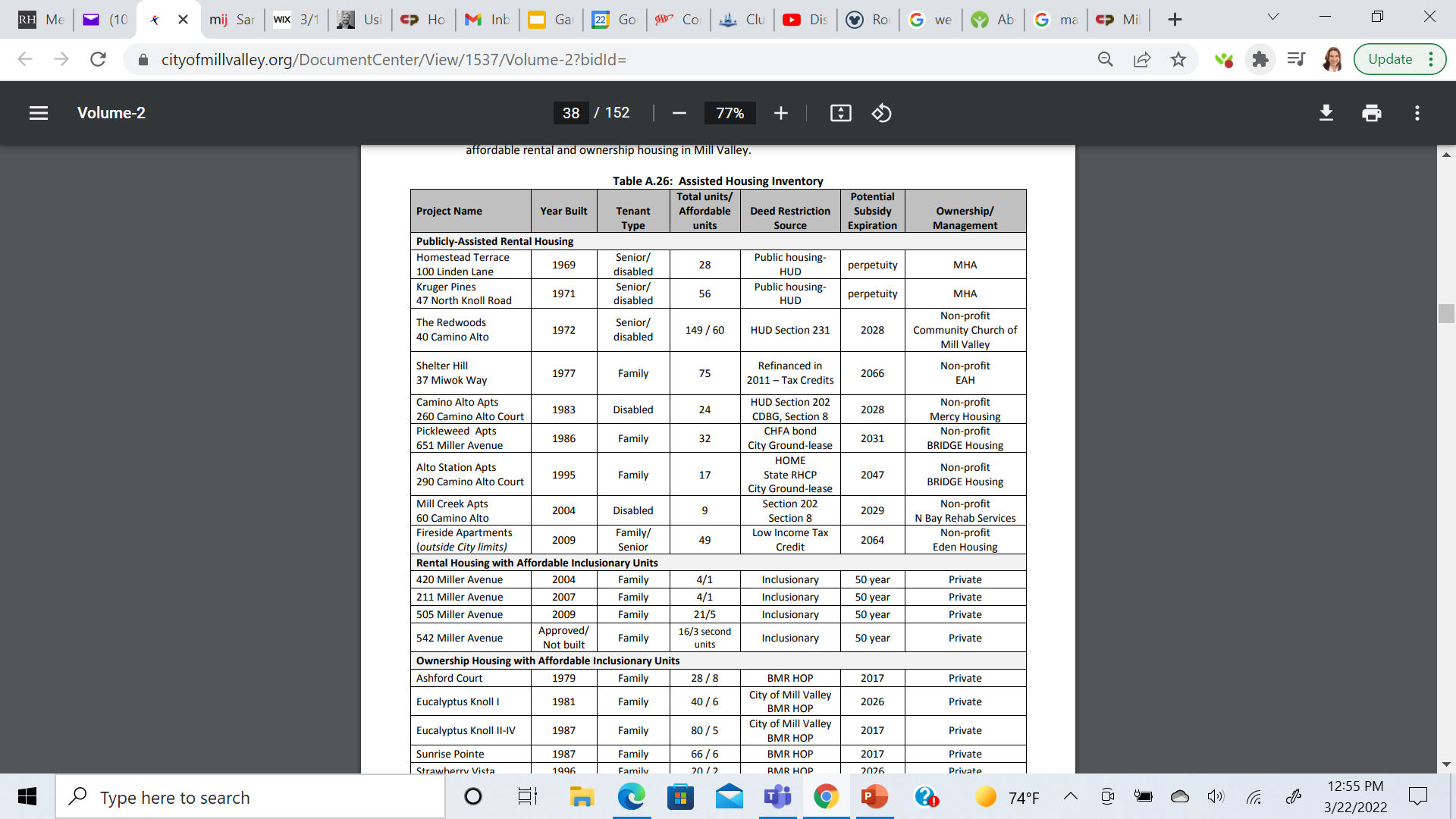 DISABLED
Mill Creek Apts
9 Units
SENIOR / DISABLED
Homestead 
28 Units
SENIOR / DISABLED
The Redwoods
149/60 Units